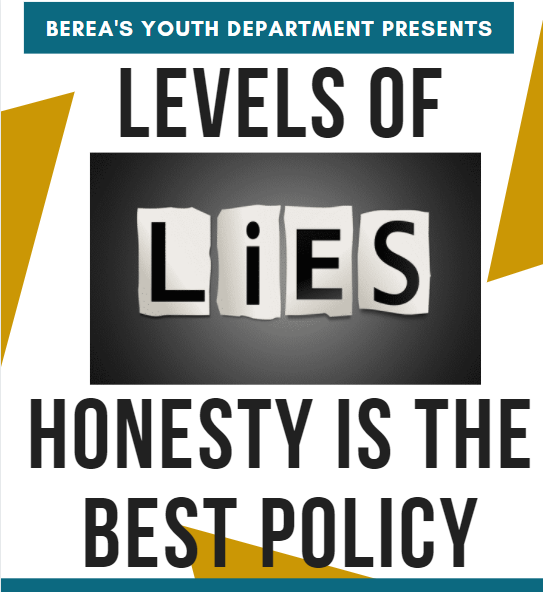 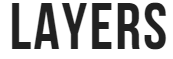 Presented By Berea Seventh Day Adventist Church Youth Department
[Speaker Notes: In a world of lies and deception how do we as Christians remain ambassadors of truth for Jesus. 
-What are some ways people may be guilty of lying and deceiving others? 
-Why do people tell lies or deceive, and what consequences can result?
-What does the Bible say and What we must do to overcome dishonesty and learn to be honest and truthful?]
What is a lie?
1 John 2:21 - No lie is of the truth.

"Lie" - "...a false statement made with deliberate intent to mislead..." 

"Deceit" - "act or practice ... intended to ... mislead by a false appearance or statement"
[Speaker Notes: The difference is that a lie is generally spoken; but deceit includes anything, whether words or deeds, that are intended to lead people to believe what is not true.
 
Note that not everything that is untrue is necessarily a lie or deceit.
Lying generally involves deliberate falsehood, told with the intent of misleading or causing someone to believe error.
 
Note Isaiah 59:13 - Conceiving and uttering from the heart words of falsehood.
 
Here is a story about David where he was deceitful. 
1 Samuel 21:11-15
But the officers of Achish were unhappy about his being there. “Isn’t this David, the king of the land?” they asked. “Isn’t he the one the people honor with dances, singing, ‘Saul has killed his thousands, and David his ten thousands’?”
 
David heard these comments and was very afraid of what King Achish of Gath might do to him.
So, he pretended to be insane, scratching on doors and drooling down his beard. Finally, King Achish said to his men, “Must you bring me a madman? We already have enough of them around here! Why should I let someone like this be my guest?”
 
And David got up that day and fled: David's attempt to protect himself with clever lies instead of trusting God to protect him did not yield lasting results. He had to flee.
 
He went to Achish king of Gath: David was now among the Philistines. He must have been discouraged or deluded into thinking that he could find a quiet refuge among Israel's enemies - especially if he was carrying Goliath's sword with him in his hometown.]
Why do people lie?
Selfishness or Personal Gain
Cover-ups
Pride and Envy
Misguided Love/Kindness
Habit
[Speaker Notes: Reasons why People Lie 
 
A. Selfishness or Personal Gain
Some lies are told for personal gain or pleasure. We seek to obtain some benefit that we think we cannot achieve by telling truth.
 
Bible examples
Genesis 31:7 - Jacob said his uncle Laban had deceived him and changed his wages ten times. He would agree to pay a certain wage, but the result would work out to Jacob's advantage, so he would change and try to pay something else instead. Jacob said this was deceitful.
 
Modern examples
Often businesses tell lies to convince people to buy their products. Some companies require employees to lie.
Proverbs 19:22 - A poor man is better than a liar. God says if you can't get rich honestly, change your job or stay poor.
 
B. Cover-up
When people sin or commit other acts they want to hide from others, they often tell lies.
 
Bible examples
Genesis 37:28,31-33 - This is what led Jacob's sons to deceive him to think a wild animal killed Joseph. They had sold him as a slave and did not want their father to find out.
2 Kings 5:25 - When Elisha healed Naaman of leprosy, he refused to take a gift from him. Elisha's servant Gehazi pursued Naaman and asked for money and garments. When Elisha asked about it, Gehazi said he had not gone anywhere. He lied to cover up.
 
C. Pride and Envy
Often people tell lies because they want people to think more highly of them.
Modern examples
Some people deceive others about their possessions or wealth or generosity in order to impress others.
Some lie about how much education or what work experience they have in order to get a job.
 
D. Misguided "Love"/Kindness
Some people tell lies just to avoid causing problems for others or even just to avoid hurting their feelings.
Bible examples
(Feel free to add verses) 
 
E. Habit
Some people begin to lie for various reasons, but then it just becomes a way of life. They lie even when there appears to be no real purpose in it.

Bible examples
Jeremiah 9:4,5 - People could not trust anyone else because everyone would deceive his neighbor. They would not speak the truth; they taught their tongue to speak lies.
Psalms 52:2-4 - The deceitful tongue loves evil more than good, and lying rather than speaking righteousness. 
 
Some people just seem to get pleasure out of misleading others. They are not just kidding others. They just enjoy seeing if they can deceive people. [Psalms 50:19]
Lying is basically an attitude problem. People lie because they do not love truth and love God as they should. 
 
The only solution is to change the heart and love God enough to obey Him.
Are you and I guilty? Have we repented and been forgiven of our sins?]
Bold Face Lies
Biblical Example - Acts 5:1-2
[Speaker Notes: Which brings us to our first type of lie – Bold face lies

Bible example
Acts 5:1-9 - Ananias and Sapphira sold property and gave part of the price to the church, but they told others that they gave the whole price. Peter asked, "How is it you have conceived this thing in your heart." They had lied to God.

We will notice several verses later that show that lies come from the heart. [Acts 5:1-9]
If someone asks me the ages of my grandchildren, if I tell what I believe is the truth, but it turns out to be a mistake, I have not lied. But if I know the truth and knowingly tell what is wrong, I have lied.]
Bold Face Lies
What the Bible Teaches about Lying
Proverbs 6:16-19 
Exodus 20:16 
Ephesians 4:25 
1 Timothy 1:10
[Speaker Notes: Bible examples
Proverbs 6:16-19 - God hates a lying tongue and a false witness who speaks lies.

Exodus 20:16 - You shall not bear false witness against your neighbor.

Ephesians 4:25 - Putting away lying, let each one of you speak truth with his neighbor.

1 Timothy 1:10 - Liars are listed among other sins that are contrary to sound doctrine.]
False Promises
Biblical Example 
Ecclesiastes 5:5
2 Samuel 5:1-6
[Speaker Notes: Ecclesiastes 5:5 It is better that you should not vow than that you should vow and not pay. It is better to say nothing than to make a promise and not keep it.
 
Bible Example
2 Samuel 5:1-6
After this, Absalom bought a chariot and horses, and he hired fifty bodyguards to run ahead of him. He got up early every morning and went out to the gate of the city. When people brought a case to the king for judgment, Absalom would ask where in Israel they were from, and they would tell him their tribe. Then Absalom would say, “You’ve really got a strong case here! It’s too bad the king doesn’t have anyone to hear it. I wish I were the judge. Then everyone could bring their cases to me for judgment, and I would give them justice!” When people tried to bow before him, Absalom wouldn’t let them. Instead, he took them by the hand and kissed them.
Absalom did this with everyone who came to the king for judgment, and so he stole the hearts of all the people of Israel.
 
Whenever anyone who had a lawsuit came to the king for a decision: Ancient kings were more than the heads of government, they were also the “supreme court” of their kingdom. If someone believed that a local court did not give them justice, they then appealed to the court of the king, where the king or a representative of the king heard their case.
 
Your case is good and right; but there is no deputy of the king to hear you: Absalom stirred up dissatisfaction with David’s government and campaigned against David by promising to provide justice that David (supposedly) denied the people.
 
Absalom knew exactly how to do this.
He carefully cultivated an exciting, enticing image (chariots and horses, and fifty men to run before him).
He worked hard (Absalom would rise early).· He knew where to position himself (beside the way to the gate).
He looked for troubled people (anyone who had a lawsuit).
He reached out to troubled people (Absalom would call to him).
He took a personal interest in the troubled person (What city are you from?).
He sympathized with the person (your case is good and right).
He never attacked David directly (no deputy of the king to hear you).
He left the troubled person more troubled (no deputy of the king to hear you).
Without directly attacking David, Absalom promised to do better. (Oh, that I were made judge in the land, and everyone who has any suit or cause would come to me; then I would give him justice.)
 
Exodus 8:28,29 - Pharaoh deceived Moses by promising to let Israel go if the plagues were removed. When that was done, he did not keep his promise.
As humans, there may be circumstances beyond our control when we simply cannot keep a promise we really intended to keep. But when we knowingly make a promise, we never intend to keep, or when we could keep it, but we deliberately choose not to, that is deceit. How many of us are guilty?]
Numbers 23:19

Joshua 21:45
God Keeps His Promises
[Speaker Notes: God is not a man, so he does not lie.He is not human, so he does not change his mind.Has he ever spoken and failed to act?Has he ever promised and not carried it through?
 
Joshua 21:45 NIVNot one of all the Lord’s good promises to Israel failed; everyone was fulfilled.]
Half Truths
Biblical Examples

Gen 20:1-2
[Speaker Notes: Explanation of Half truths 
Some think they are innocent as long as they say what is technically true, even though they intend to mislead others to believe what is not true. It is possible to tell things that are technically true, yet we leave out pertinent facts or otherwise so speak that we lead others to believe untruths. Many salesmen are experts at half-truths. 
 
Most false teaching involves half-truths. What the teacher says may be technically true, but he leaves out essential facts or twists the truth to lead people to believe something different from what God intended.
 
I emphasize we are not required to tell people everything we know. Some things are confidential or there may be no good reason why some person should be told what we know. Keeping a matter secret or confidential is not necessarily wrong. But if you are keeping a matter to yourself, don't lead others to think things that are untrue or that you have told them the whole matter when you have not. I suspect that every accountable person has violated these principles, most of us many times. But have we repented of it, or do we continue to justify such practices?
 
Why do we often lie like this? It is because telling half the truth tends to be easier on the conscience than a blatant lie. You say to yourself, “Ah, but I did not tell a lie.” Sadly, you did. You were being dishonest. You deliberately gave the other person the wrong impression.]
Self Deception1 Cor. 3:181 John 1:82 Timothy 4:3,4
[Speaker Notes: Bible teaching
Many passages warn about self-deception.
1 Corinthians 3:18 - Let no one deceive himself. If anyone among you seems to be wise in this age, let him become a fool that he may become wise. 
 
This especially happens in religion.
People deceive themselves because they are in many ways religious. So, they think they are acceptable, but God is still not pleased because of sins in other areas of their lives.
1 John 1:8 - If we say that we have no sin, we deceive ourselves, and the truth is not in us.
2 Timothy 4:3,4 - Some will not endure sound doctrine, but according to their own desires, because they have itching ears, they will heap up for themselves teachers; and they will turn their ears away from the truth and be turned aside to fables.
Note that these people end up believing error, because they do not like the truth. They prefer teachers who "tickle their ears" - tell them what they want to hear. So, they may end up believing they are acceptable to God, but they deceived themselves.
 
James 1:22,26 - But be doers of the word, and not hearers only, deceiving yourselves. If anyone among you thinks he is religious and does not bridle his tongue but deceives his own heart, this one's religion is useless.
 
Modern examples
People who believe in evolution, atheism, and many other false doctrines, often have motivations for not believing in God. They claim they have been convinced by scientific evidence, but that is not really why they believe as they do. They just don't want to face the truth, so they defend evolution or other error till they convince themselves it is true.
 
The same often happens with people who have family members or loved ones who go into error perhaps an unscriptural divorce or false religious practice. They cannot bring themselves to believe their loved ones are lost, so they seek for a justification till they finally convince themselves.
 
My experience feel free to interject your own: 
One of the few things I remember from my college psychology course was an experiment in which people were asked to do a boring job (turn pegs on a board), and they said it was boring. Then they were paid to convince other people it was a good job. When asked again later, they said it was a good job. For the sake of money they had misled other people so long that they ended up believing their own lie.
 
I'm convinced this happens with many false teachers. They may doubt what they teach, but they know they are expected to teach it and people want to hear it, so they teach it. After a while they become convinced it is true. Self-deception is sad in any area of life, but it is especially sad that the area of life in which most people deceive themselves is religion.
God hates tongues that speak lies. 
 
What about you and me? Are we guilty of lying? The truth is that we have all been guilty at one time or another. Have we been forgiven? Have we repented and obeyed God's conditions to forgive us?]
Righteous Lie
Biblical Examples
Exodus 1:15-20
Joshua 2:3-4
[Speaker Notes: In an instance such as this, where lying may be the only possible way to prevent a horrible evil, perhaps lying would be an acceptable thing to do. Such an instance would be somewhat similar to the lies of the Hebrew midwives and Rahab. In an evil world, and in a desperate situation, it may be the right thing to commit a lesser evil, lying, in order to prevent a much greater evil. However, it must be noted that such instances are extremely rare. It is highly likely that the vast majority of people in human history have never faced a situation in which lying was the right thing to do.
 
Bible example 
 Exodus 1:15-20
Then Pharaoh, the king of Egypt, gave this order to the Hebrew midwives, Shiphrah and Puah:
“When you help the Hebrew women as they give birth, watch as they deliver. If the baby is a boy, kill him; if it is a girl, let her live.” But because the midwives feared God, they refused to obey the king’s orders. They allowed the boys to live, too. So, the king of Egypt called for the midwives. “Why have you done this?” he demanded. “Why have you allowed the boys to live?”
“The Hebrew women are not like the Egyptian women,” the midwives replied. “They are more vigorous and have their babies so quickly that we cannot get there in time.” So, God was good to the midwives, and the Israelites continued to multiply, growing more and more powerful.
 
Joshua 2:3-4
So, the king of Jericho sent orders to Rahab: “Bring out the men who have come into your house, for they have come here to spy out the whole land. “Rahab had hidden the two men, but she replied, “Yes, the men were here earlier, but I didn’t know where they were from.]
What would you do?
[Speaker Notes: Friend at work, redundant, cashier, money got stolen out of the petty cash, you realize that its your best friend, what would you do?

You can think of some other scenarios that may fit your context.]
Consequences of Lying
Lying brings harm to people
Lying influences other sins
Lying leads to loss of respect and confidence
Lying alienates us from God
[Speaker Notes: Why should we avoid lying? What problems does it cause?
 
A. Lying Harms Other People.
Examples in Jacob's life
These examples show the harm that can come when people practice lying and deceit.
 
Genesis 27 - Jacob deceived Isaac to get the blessing that Isaac intended to give to Esau. Esau was so hurt and angry when he learned what Jacob had done that, he threatened to kill Jacob (vv 34-38). As a result, Jacob had to flee from home and Jacob and Esau were alienated for years afterward. [27:41; 28:2]
 
Genesis 29 - After promising to give Rachel as a wife to Jacob, Laban instead gave him Leah. As a result, Jacob worked seven years for a woman he did not want to marry. Later, Jacob became so alienated that he left his father-in-law, because Laban kept deceiving him (chap. 31). Eventually both sisters married Jacob, resulting in strife and alienation the rest of their lives.
 
Genesis 37:33-35 - When his sons deceived him, Jacob grieved and mourned for many years believing his son Joseph really had died. Later his sons were sorry for the grief they caused.
Many of us know families in which people have been alienated from one another because of lies. One of the main lessons to be learned from Jacob's family is the severe problems that deceit can cause. If you want a good family life, one thing you need to develop in a relationship in which every family member can trust everyone else to be honest.
 
Other passages
Lying and deceit often destroy people's reputations or alienate people, not just in families, but also on the job, at school, and in the church. When people find out others have lied to them or about them, they are often hurt and angry.
 
Bible examples 
Psalms 109:2 - They have spoken against me with a lying tongue. Often lies and slander are used to destroy the credibility and reputation of an innocent or godly person.
 
Matthew 5:11 - Jesus warned that people would revile and persecute His disciples, and say all kinds of evil against them falsely. False accusations and lies are a standard means of persecution, intended to intimidate the righteous to compromise the truth or to discredit their influence.
 
Proverbs 25:18 - A man who bears false witness is like a club, a sword, and a sharp arrow.
 
The man who said, "Sticks and stones may break my bones, but words will never hurt me," obviously was never the victim of the campaign of a slanderer. Trust me, it can be quite painful and leave wounds in your emotions and marks on your reputation for years.
We need to be sure that we do not harm others with lies. We need to practice sincere honesty with our family, friends, and in the church.[1 Kings 21; Exodus 20:16; Lev. 6:2-5; Deut. 19:18; Psalms 31:18; 35:20; 62:4; 119:69; Matthew 26:59; Proverbs 26:18,19; Jer. 9:8]
 
B. Lying Influences Others to Sin.
Liars often influence other people to tell lies.
 
Proverbs 29:12 - If a ruler pays attention to lies, all his servants become wicked. Lying tends to feed on itself. The more some people tell lies, the more other people become involved, especially when people in influential positions tell lies. Children often learn to practice lying from their parents. Jacob learned it from his mother, and his sons learned it from Jacob and from his mother and his uncle. A son observed his father cheat on his income tax. The father sent the son to tell a salesman he was not home. An uncle bribed a police officer to avoid a ticket. Later the son was expelled from a military academy for cheating. The father said, "I just don't understand it! Where did you learn to act like that?" Is your example teaching your children to be liars? If so, you can expect them to lie to you!
 
False teachers also deceive other people to sin.
Genesis 3:13 - The very first sin occurred because the serpent "deceived" Eve.
Isaiah 9:14-16 - The prophets taught lies and led the people to err and be destroyed.
Ezekiel 13:22 - The lies of false teachers not only strengthen the hands of the wicked, they also make the righteous sad. [Jeremiah 23:14,32]
 
Many have been led to sin by the influence of people who lie and deceive. People who go into error are still responsible, because they should check out what is taught. But the false teacher is also responsible for the fact his lies led people into sin. Meanwhile, some continue to do right, but they are saddened by seeing others led into sin and by hearing teaching that says they are the ones who are wrong.
 
What about you and me? Have we led other people to sin by telling things that are untrue?
[Matthew 24:24; 1 Kings 13:8-18; 2 Thessalonians 2:9,10; Deuteronomy 11:16; Jer. 27:14-16; Amos 2:4; Zech, 10:2; Acts 13:6-10; 1 Timothy 4:2]
 
 
C. Lying Leads to Loss of Respect and Confidence.
Who can trust someone who is known to tell lies?
Psalm 40:4 - Those who love God do not respect those who turn aside to lies. People want friends they can trust and rely on. If you want good people to respect and trust you, don't lie.
 
Psalms 101:7 - He who works deceit shall not dwell within my house; He who tells lies shall not continue in my presence. Good people cannot afford to continue to associate with liars, and surely cannot tolerate it in their own homes.
Jeremiah 9:4,5 - People could not trust even their own brother because they would lie and deceive. A liar is not trustworthy. You never know when he's lying. Young people need to learn this lesson early. If you lie to your parents about where you go or what you do, it ruins your relationship. Some complain, "Why don't you trust me?" "I only told one lie." That's all it takes to destroy trust. After that they never know when we are lying. Have you ruined other people's trust in you by telling lies?
 
D. Lying Alienates from God and Condemns Eternally.
Proverbs 12:22; 6:16-19 - Lying lips are an abomination to the Lord, but those who deal truthfully are His delight. Remember that lying is twice in the list of things that God hates.
 
Psalms 5:6 - God will destroy those who speak falsehood. He abhors the bloodthirsty and deceitful man. God is true and cannot lie (Titus 1:2). When we lie, He cannot fellowship us. We separate ourselves from Him.
 
Revelation 21:8 - All liars will have part in the second death, the lake of fire.
Revelation 21:27; 22:14,15 - He who makes lies will in no wise enter into the holy city. But everyone who loves and makes a lie will be outside the city.
 
Lying is the common cold of spiritual diseases. It is probably the most common sin committed by men, including Christians. As a result, many people consider it minor. They speak of "little white lies." But no lie is little or white. Unlike colds, lies are deadly: spiritually deadly. They will eternally damn those who do not repent. If we want spiritual fellowship with God, we must love truth, speak truth, and remove lying and deceit from our lives. [Isaiah 59:1-4; Romans 1:29,32; Proverbs 19:5,9; 21:28 Psalms 5:6; 55:23; Zech. 8:17; 5:4; Ezek. 13:6-9; Psalms 58:3]
[God cannot lie - 1 Peter 2:22; John 14:6; 1:14; 16:13; Romans 3:4; Numbers 23:19; 1 Samuel 15:29; John 17:17; Heb. 6:18; Isaiah 53:9]]
Overcoming Lying and Deceit
Love Truth and Hate Lies
Psalms 119:104,128 
Psalms 119:163
[Speaker Notes: Consider some steps we should take to help avoid being guilty of lying or deceit.
 
A. Love Truth and Hate Lies
 
Psalms 119:104,128 - Through Your precepts I get understanding; Therefore, I hate every false way. All Your precepts concerning all things I consider to be right; I hate every false way.
 
Psalms 119:163 - I hate and abhor lying, But I love Your law.
You and I must develop a strong commitment about lying. Don't just mildly dislike lie, but actively hate the practice. If we continually remind ourselves of the terrible consequences of lying, this should motivate us to avoid lying and to oppose it in others.]
Overcoming Lying and Deceit
Fill Your Heart with Truth
Matthew 12:34,35
Philippians 4:8
[Speaker Notes: B. Fill Your Heart with Truth
 
Matthew 12:34,35 - For out of the abundance of the heart the mouth speaks. A good man out of the good treasure of his heart brings forth good things, and an evil man out of the evil treasure brings forth evil things. We speak according to what is in our hearts, so we need to harbor only truth in our hearts.
 
Philippians 4:8 - Finally, brethren, whatever things are true ... meditate on these things.
To be speakers of truth, we must fill our hearts with truth, especially with God's word.]
Overcoming Lying and Deceit
Stay Far from Falsehood
Proverbs 4:24
Proverbs 30:8
[Speaker Notes: C. Stay Far from Falsehood.
 
Do not dally with falsehoods. Do not consider repeating such things. Refuse to have anything to do with them.
 
Exodus 23:7 - Keep yourself far from a false matter.
Proverbs 4:24 - Put away from you a deceitful mouth, And put perverse lips far from you.
Proverbs 30:8 - Remove falsehood and lies far from me. Don't see how close to error you can get; stay "far" from lying.
 
We must both fill our hearts with truth and reject lies and deceit. Don't harbor falsehood in your heart and it cannot be expressed in your speech.]
Overcoming Lying and Deceit
Avoid People and Influences Known to Lie or Deceive
Proverbs 17:4
Psalms 101:7
[Speaker Notes: D. Avoid People and Influences Known to Lie or Deceive.
Often, we end up telling lies because we associate with liars, we listen to their lies, and we learn to imitate their evil.
 
Proverbs 17:4 - An evildoer gives heed to false lips; A liar listens eagerly to a spiteful tongue. When we listen to other people's falsehoods, we are tempted to speak them ourselves.
 
Psalms 101:7 - He who works deceit shall not dwell within my house; He who tells lies shall not continue in my presence. [Cf. vv 4-7]
 
If we are to keep truth in our hearts and avoid falsehood, we must take care whose speech we listen to. Yes, we should help liars repent and be forgiven. But if they refuse to repent and continue to speak lies, we must limit our association in order to keep our own hearts pure.
 
Conclusion
Psalm 24:3-5 - Who will stand in God's holy place? Those who have clean hands and a pure heart. Those who have not lifted up their souls to falsehood and have not sworn deceitfully. This is the one who will be blessed by the Lord.
 
Lying is truly an abomination to the Lord. He hates a lying tongue. What about you and me? Do we have lying tongues such as God hates? Or are we such as can stand before God holy because we have not accepted falsehood and deceit into our hearts and lives?
Have you become a Christian and been forgiven of your sins?]
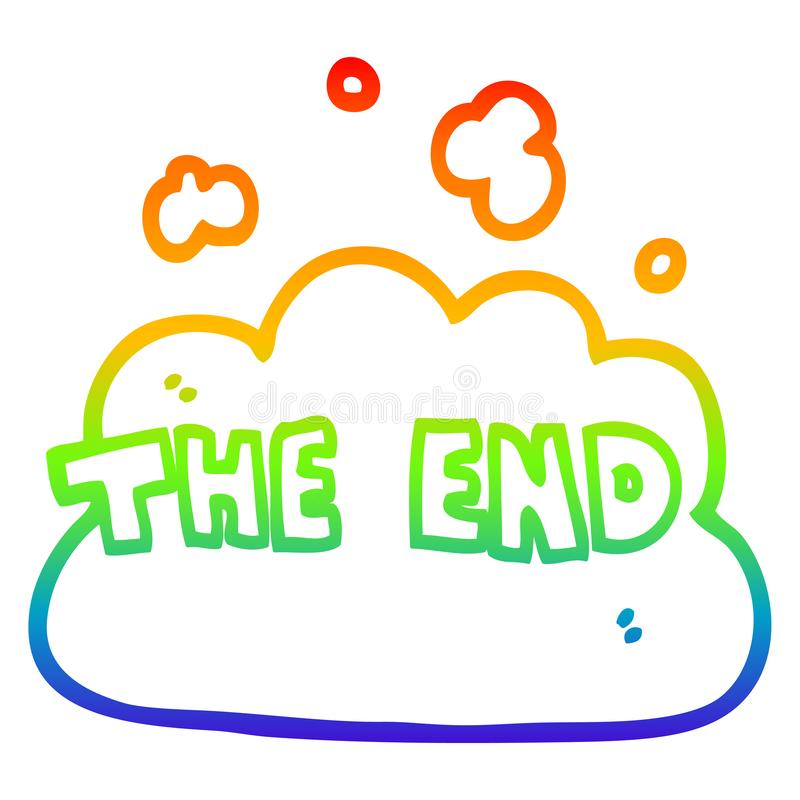